DEMOGRAFSKA STATISTIKA
Milica Marić, ma
milica.maric@ef.unibl.org
Zadatak 1
Dati su podaci o broju stanovnika u jednoj opštini:




Izračunati:	
	a) ukupni i prosječni godišnji apsolutni porast stanovništva,
	b) prosječno stanje populacije,
	c) aritmetičku stopu prosječnog godišnjeg porasta, i
	d) geometrijsku stopu prosječnog godišnjeg porasta.
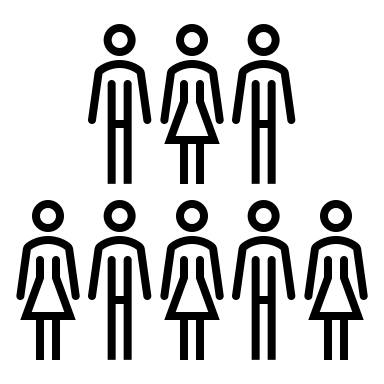 ZADATAK 2
Prema popisu iz 2013. godine, broj stanovnika u Banjoj Luci je iznosio 185.042, dok je prema popisu iz 1991. taj broj iznosio 195.692.
Kolika je stopa prosječnog godišnjeg rasta u posmatranom periodu?
Koliki broj stanovnika se može očekivati u Banjoj Luci u 2022. godini, ukoliko se ispoljena tendencija nastavi?
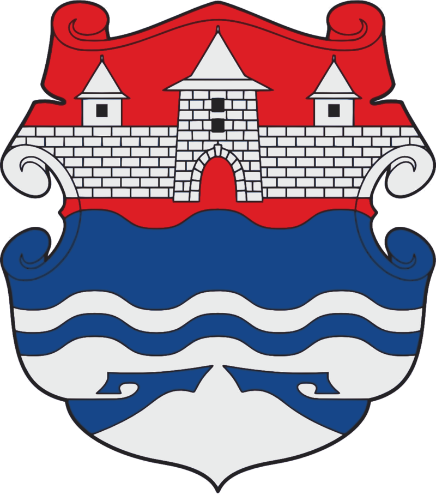 Izvor: Republički zavod za statistiku
zadatak 3
Procijenjeni br. stanovnika u Republici Srpskoj
U tabeli su dati podaci o kretanju broja stanovnika u Republici Srpskoj (procijenjeni broj stanovnika).
Na osnovu datih podataka, izračunati u kojoj godini se može očekivati da broj stanovnika bude 1.000.000.
Izvor: Republički zavod za statistiku
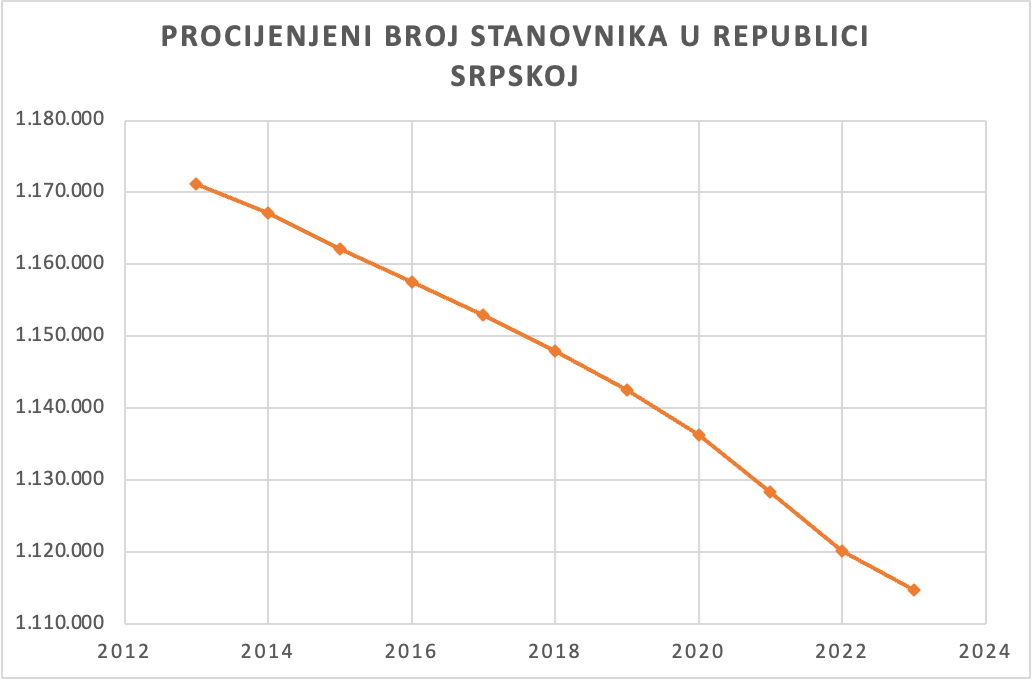 Zadatak 4
Broj stanovnika u Bosni i Hercegovini, po popisu iz 1991. godine, je iznosio 4.377.033. Izračunati broj stanovnika u 2011. godini ako je aritmetička stopa prosječnog godišnjeg porasta za posmatrani period iznosila -1,9 promila.
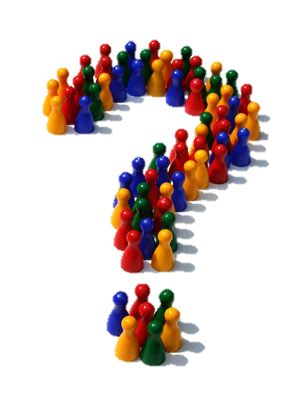 Izvor: Agencija za statistiku BiH
ZADATAK 5
U Hrvatskoj je prema popisu stanovništva iz 2021. godine živjelo 3.871.833 stanovnika.  Ako se zna da je u toj državi negativan prirodni priraštaj (geometrijska stopa rasta iznosi -1,01%), izračunati očekivani broj stanovnika u 2031. godini.
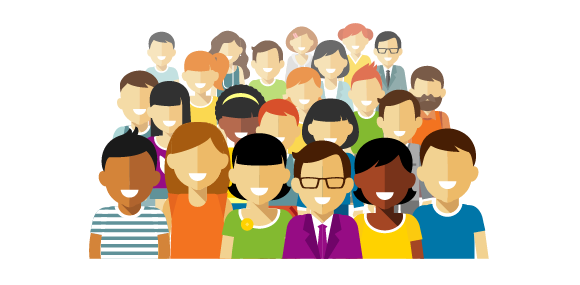 Izvor: Državni zavod za statistiku Hrvatske
Procijenjeni br. stanovnika u Srbiji
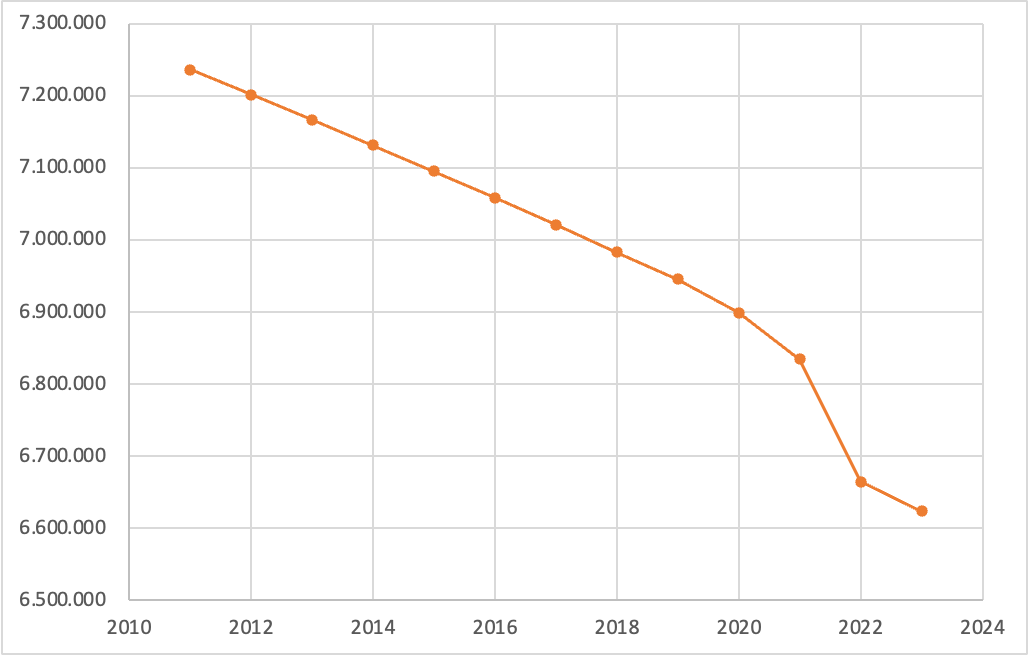 Zemlje sa najvećom procijenjenom pozitivnom godišnjom stopom rasta stanovništva u 2024.
Zemlje sa najvećom procijenjenom negativnom  godišnjom stopom rasta stanovništva u 2024.
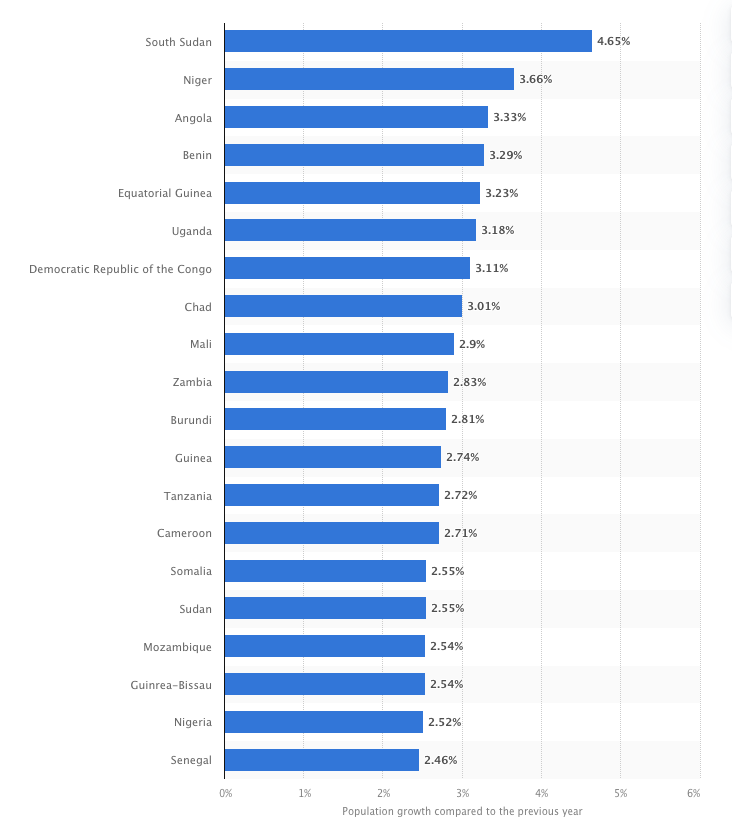 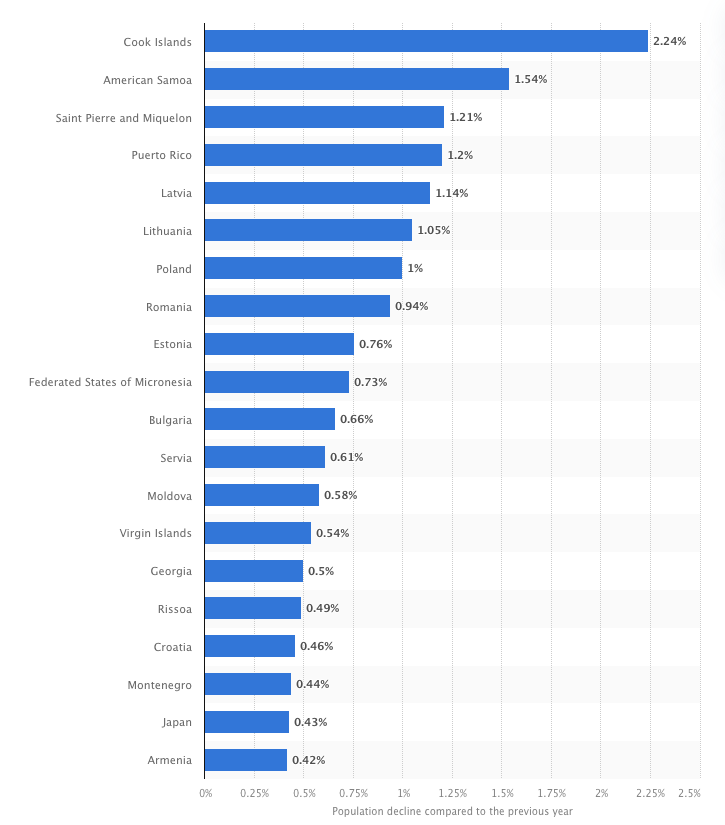 Izvor: https://www.statista.com/statistics/264689/countries-with-the-highest-population-decline-rate/
Izvor: https://www.statista.com/statistics/264687/countries-with-the-highest-population-growth-rate/